Лекция 6
Стратегии и тактики дискурса
План

Понятие речевой стратегии.  
Типы речевых стратегий.
Понятие речевой тактики.
Вопрос 1
Понятие речевой стратегии
Речевая стратегия – это общая линия поведения, ориентированная на достижение конечной цели.
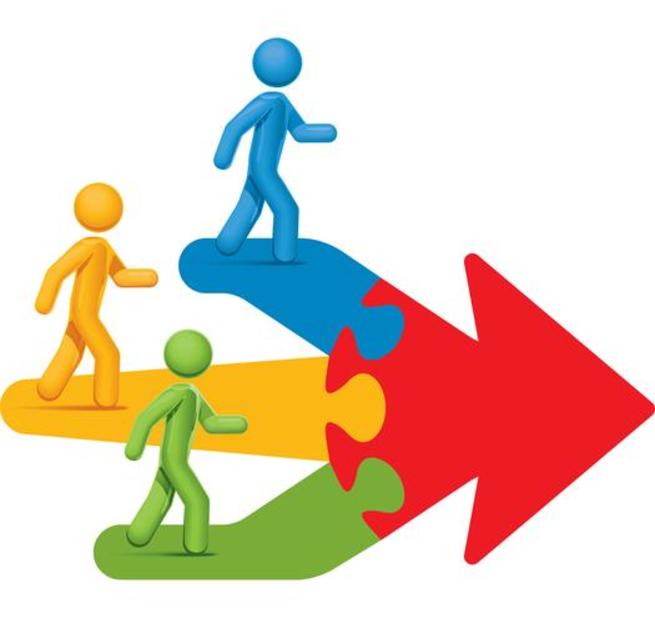 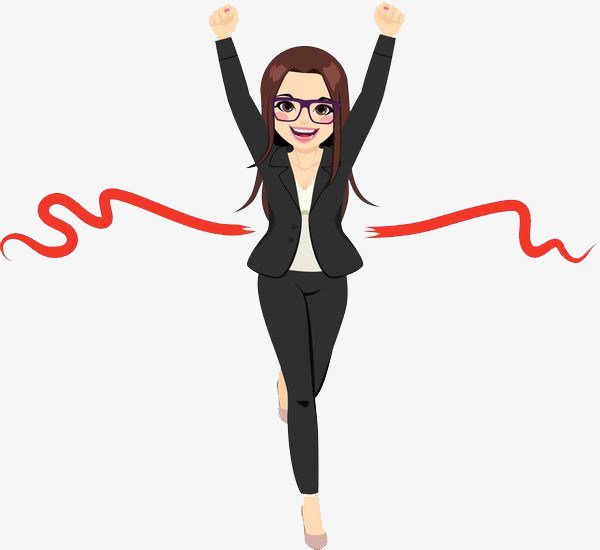 Речевая (коммуникативная) стратегия – общая линия речевого поведения, ориентированная на достижение конечной цели общения.
Стратегии педагогического дискурса:
Объясняющая   
Оценивающая   
Контролирующая   
Содействующая  
Организующая
Речевое воздействие – попытка (и результат) вербального влияния на убеждения, взгляды, мнение, систему ценностей собеседника.
Речевое манипулирование – вид речевого воздействия, используемый для скрытого и выгодного для говорящего влияния на убеждения, взгляды, мнение собеседника, систему ценностей собеседника.
Вопрос 2
Типы речевых стратегий
Типы речевых стратегий (с точки зрения их связанности с ведущей целью общения) :
основные (семантико-прагматические):
- доминирующие ;
сопутствующие
2) вспомогательные (организационные).
Вопрос 3
Понятие речевой тактики
Речевые  тактики – составная часть стратегии, соотносящаяся как с общей целью общения, так и частной.
Выводы
1. Стратегии имеют уровневую реализацию
Уровни реализации речевой стратегии:

Стратегия 

Тактика

Речевой акт
2) Стратегии   дискурса   выделяются   с   известной   степенью условности,   являются   исследовательской   абстракцией. (М.Л. Макаров)).